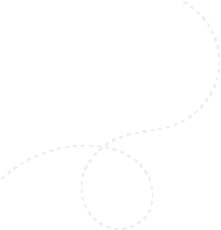 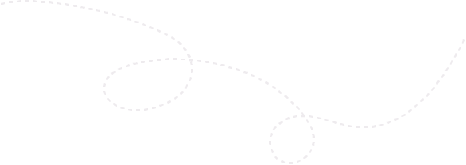 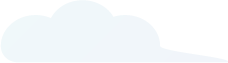 Travel Itinerary
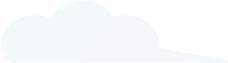 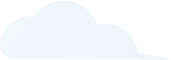 07
08
09
10
11
12
DESTINATION
DESTINATION
DESTINATION
DESTINATION
DESTINATION
DESTINATION
Activities
Notes
Activities
Notes
Activities
Notes
Activities
Notes
Activities
Notes
Activities
Notes
Monday
Tuesday
Thursday
Friday
Saturday
Wednesday
April 2025
April 2025
April 2025
April 2025
April 2025
April 2025